Hà Nội thuộc đới nóng do có nhiệt độ trung bình năm cao trên 200C (23,80C), lượng mưa trung bình năm lớn từ 1500-2000mm (1684mm).
Dựa vào hình , em hãy  cho biết biểu đồ nhiệt độ và lượng mưa ở Hà Nội thuộc đới khí hậu nào?
 Vì sao?
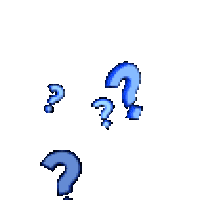 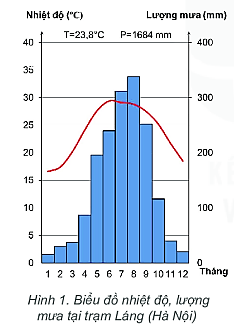 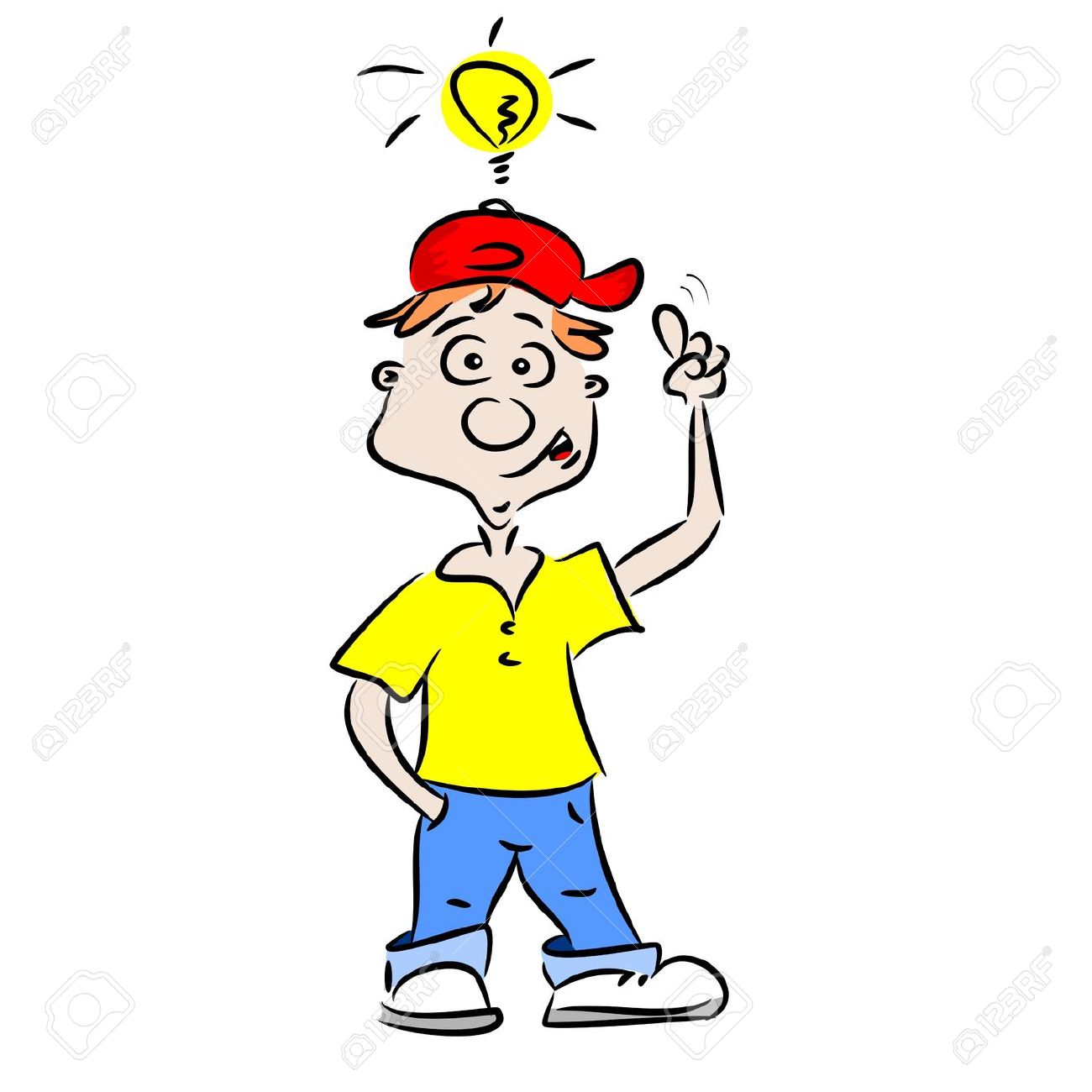 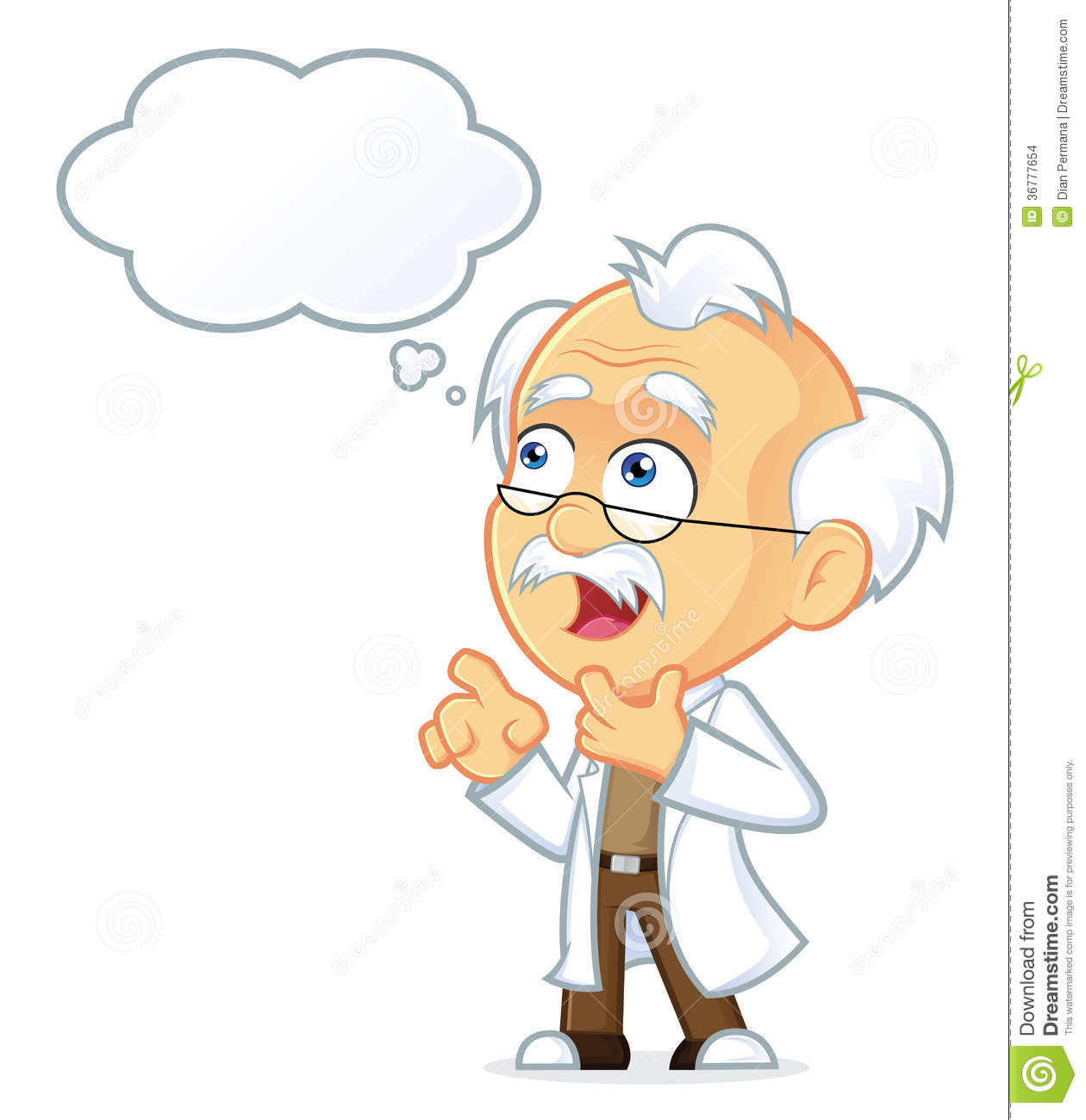 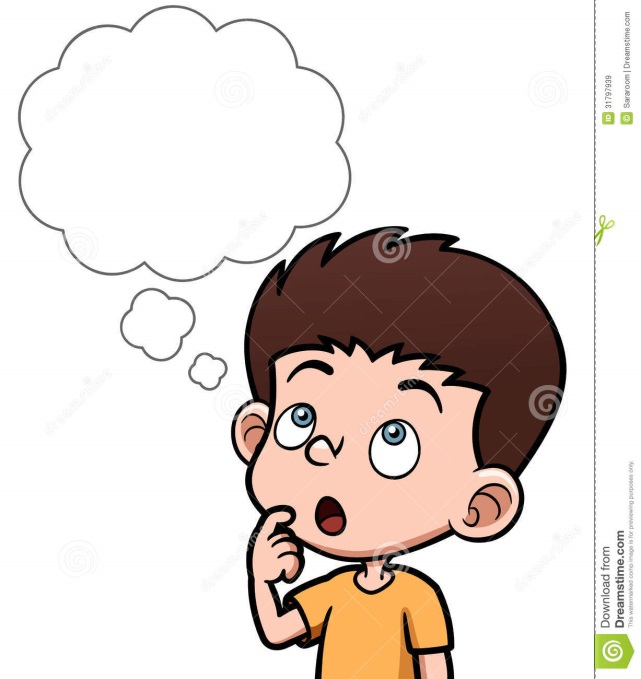 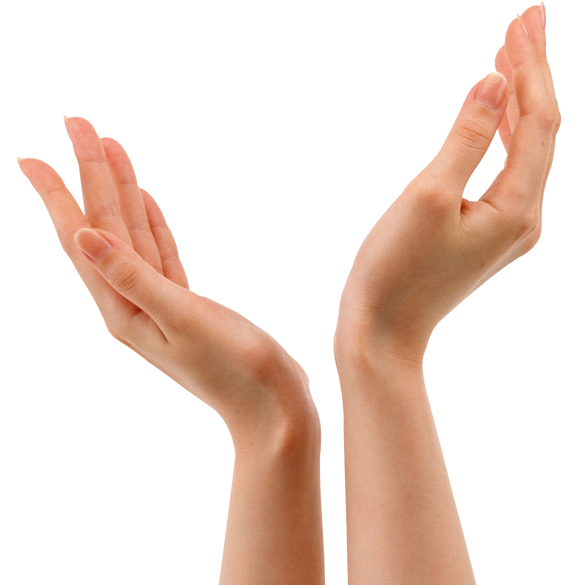 Bài 18:
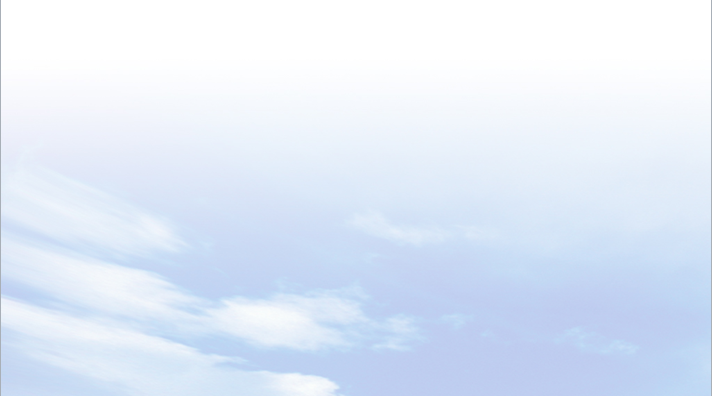 THỰC HÀNH PHÂN TÍCH BIỂU ĐỒ NHIỆT ĐỘ VÀ LƯỢNG MƯA
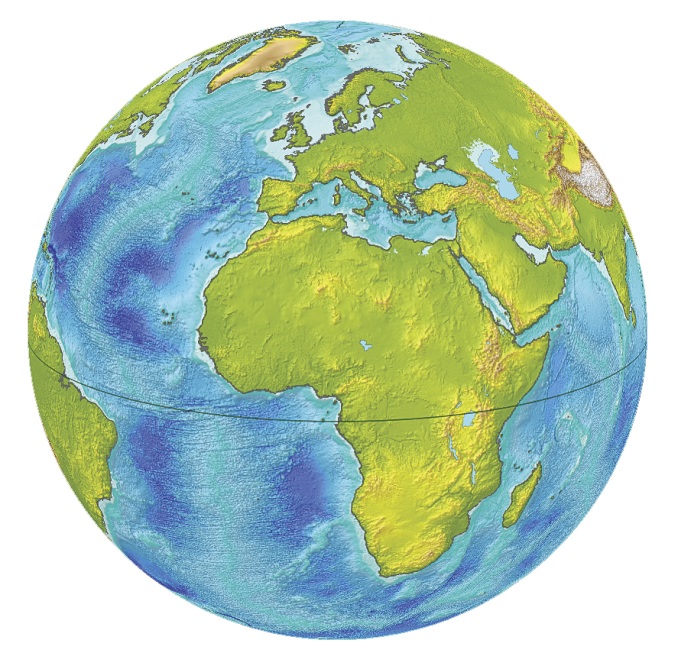 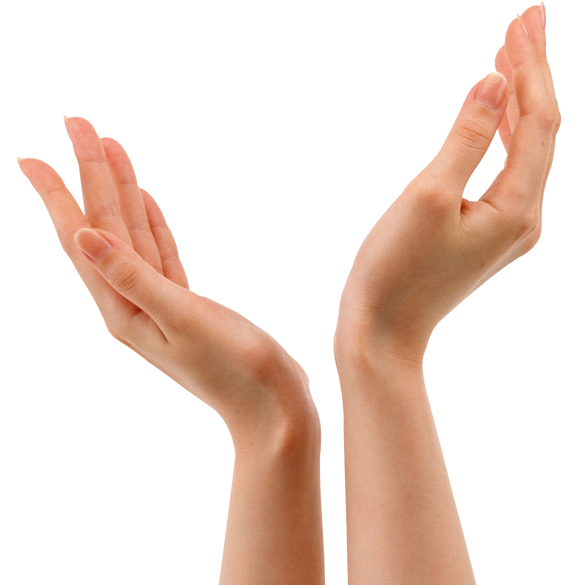 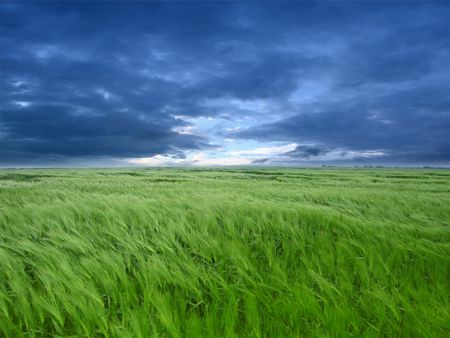 ĐỊA LÍ 6
LỚP
6
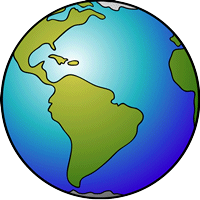 ĐỊA LÍ
BÀI 18. THỰC HÀNH PHÂN TÍCH BIỂU ĐỒ
 NHIỆT ĐỘ VÀ LƯỢNG MƯA
1
HƯỚNG DẪN ĐỌC BIỂU ĐỒ NHIỆT ĐỘ LƯỢNG MƯA
2
NỘI DUNG THỰC HÀNH
3
LUYỆN TẬP VÀ VẬN DỤNG
BÀI 18
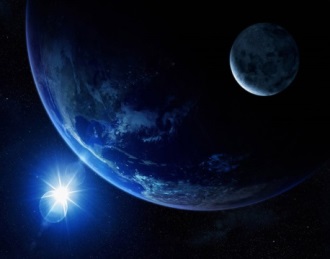 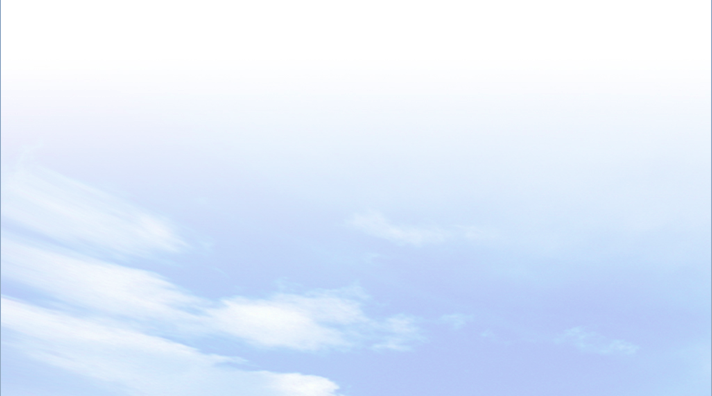 1
Hướng dẫn đọc biểu đồ nhiệt độ lượng mưa
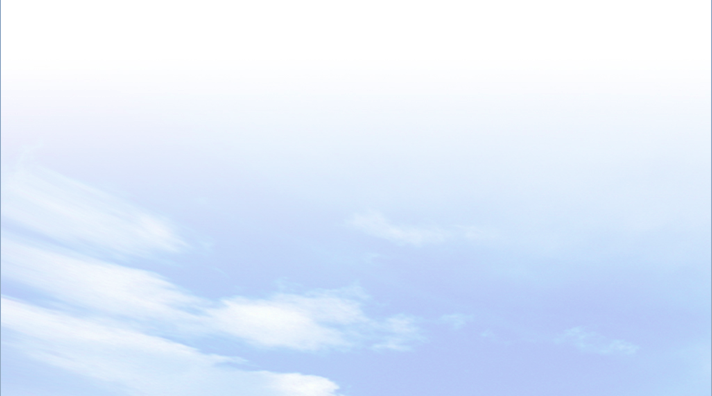 Quan sát hình 1, hãy cho biết Trục bên tay trái thể hiện yếu tố nào. Đơn vị đo của yếu tố đó.
Trục bên tay trái thể hiện yếu tố nhiệt độ. Đơn vị đo là 0C.
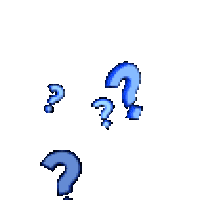 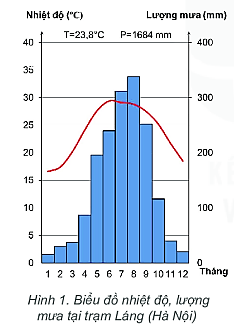 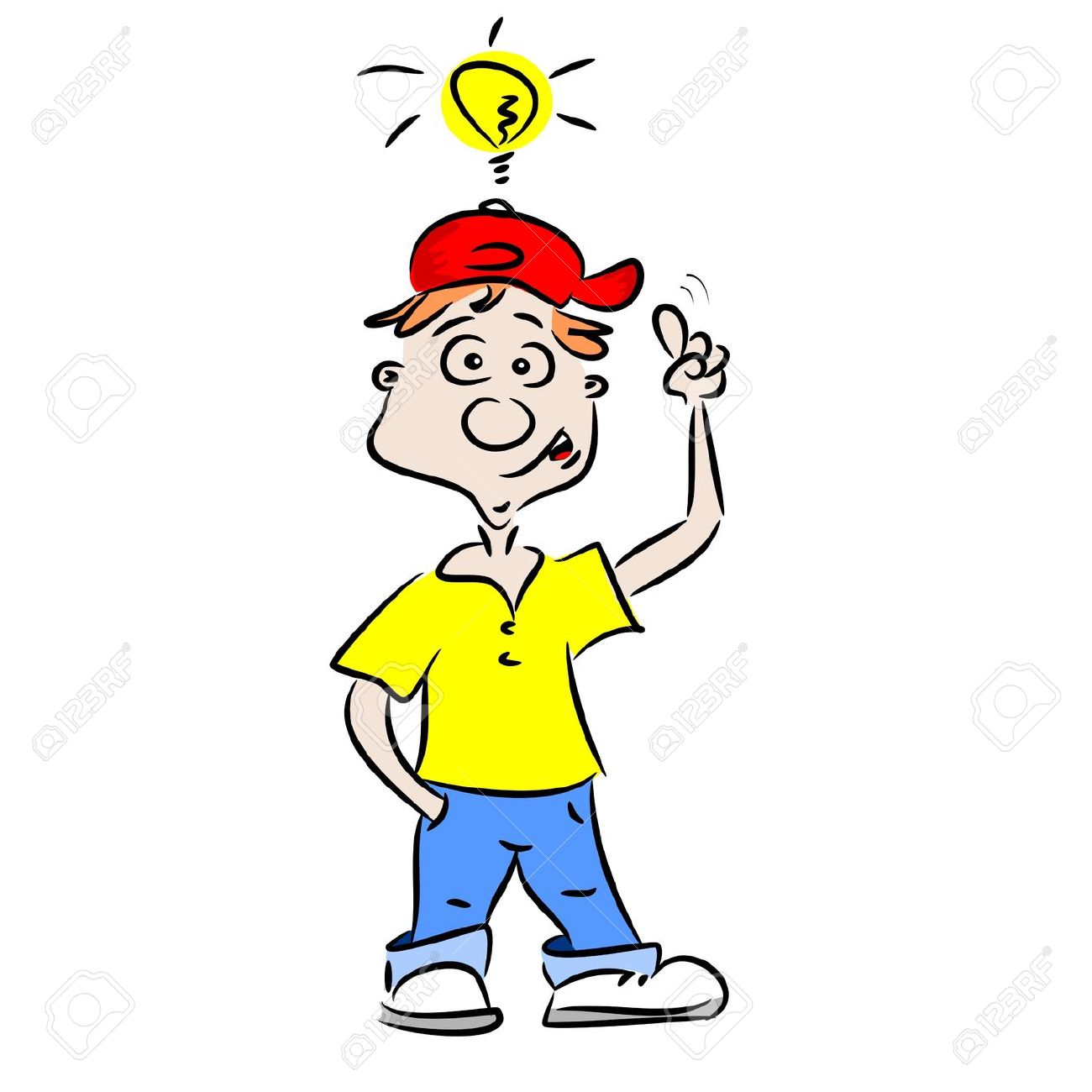 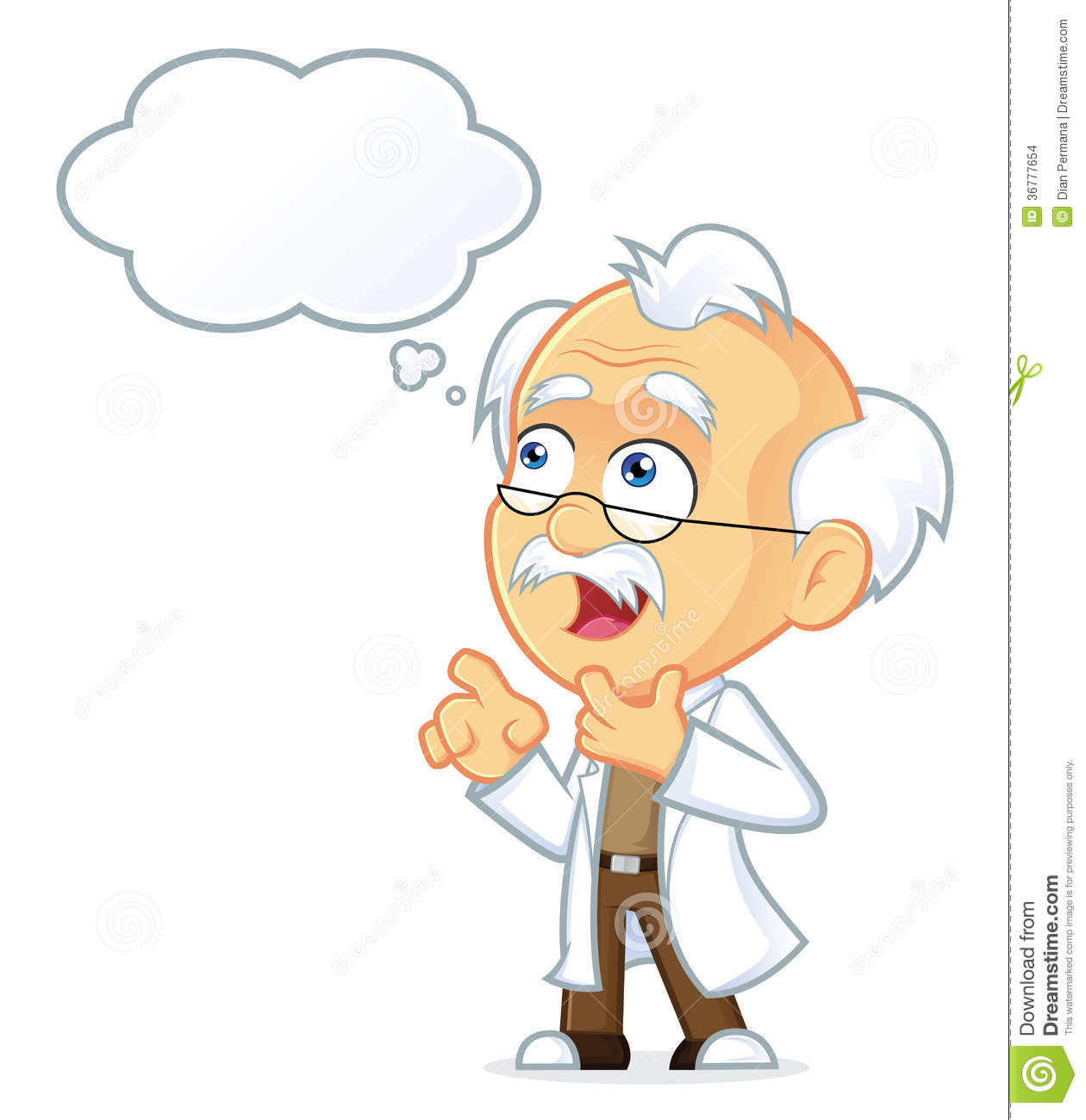 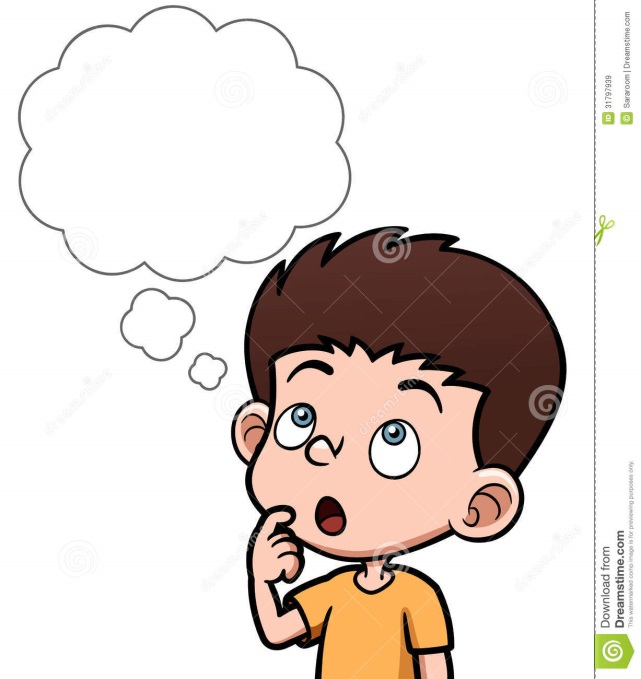 BÀI 18
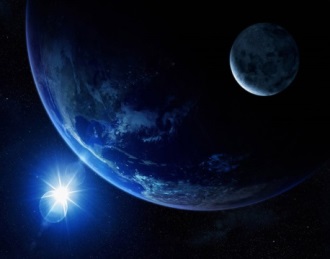 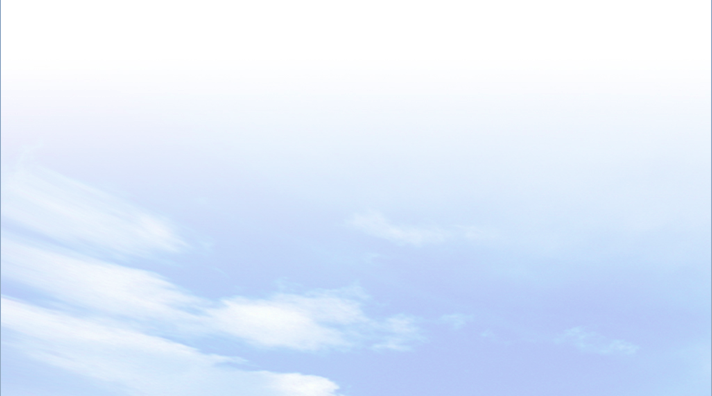 1
Hướng dẫn đọc biểu đồ nhiệt độ lượng mưa
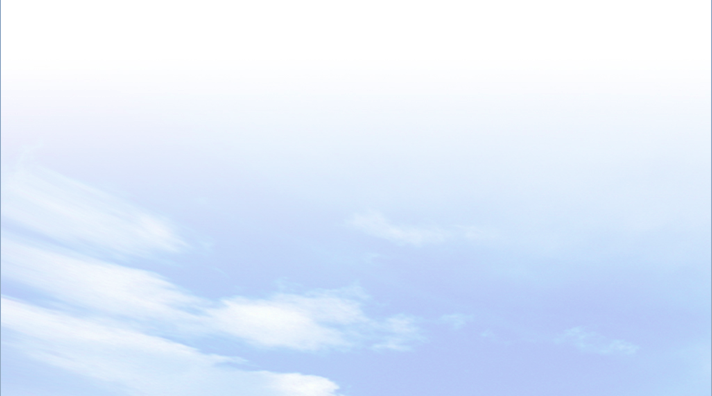 Quan sát hình 1, hãy cho biết Trục bên tay phải thể hiện yếu tố nào. Đơn vị đo của yếu tố đó.
Trục bên tay phải thể hiện yếu tố lượng mưa. Đơn vị đo là mm.
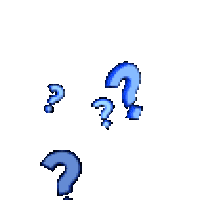 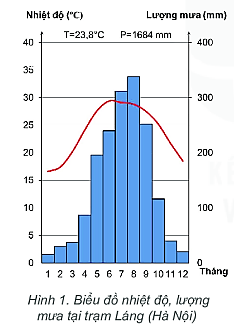 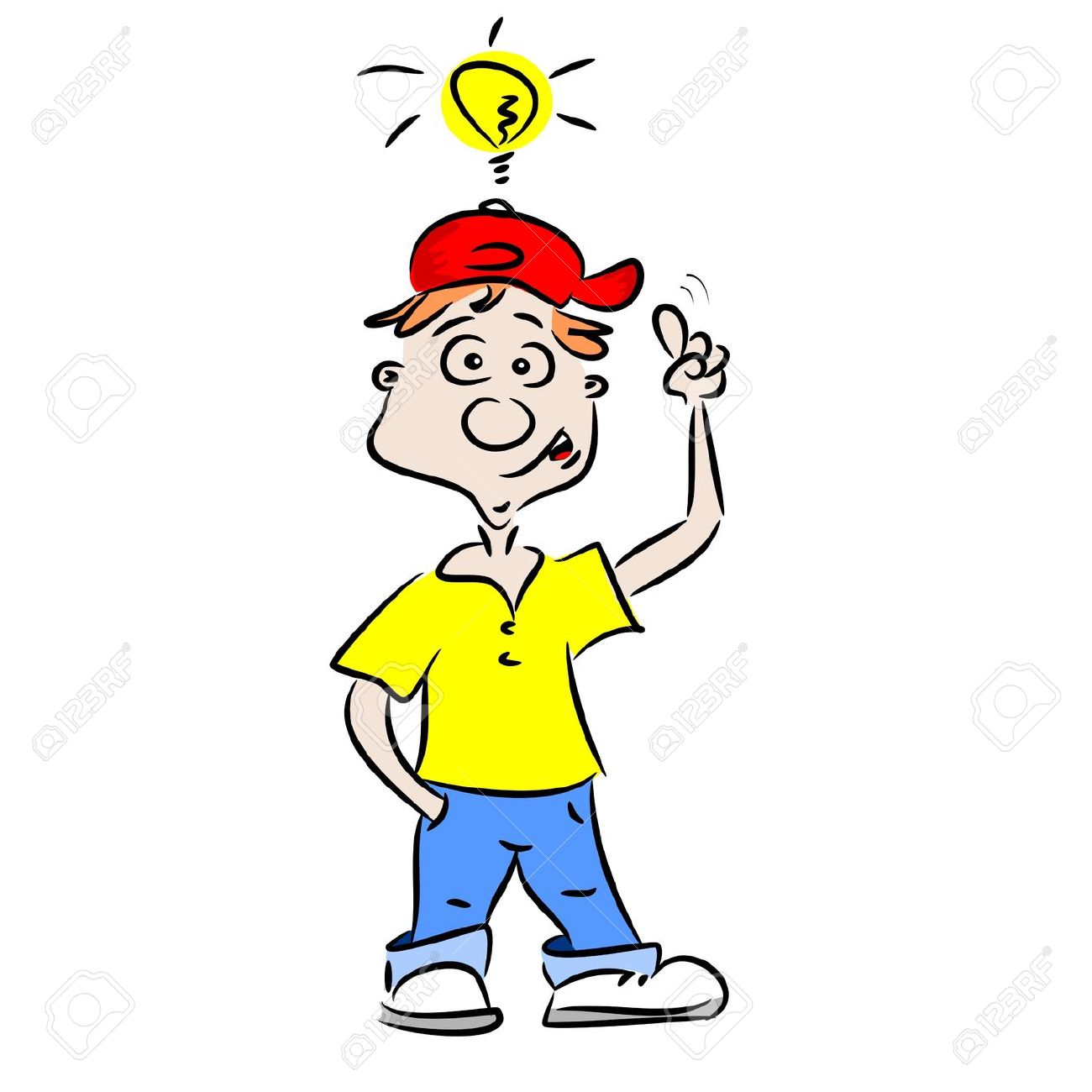 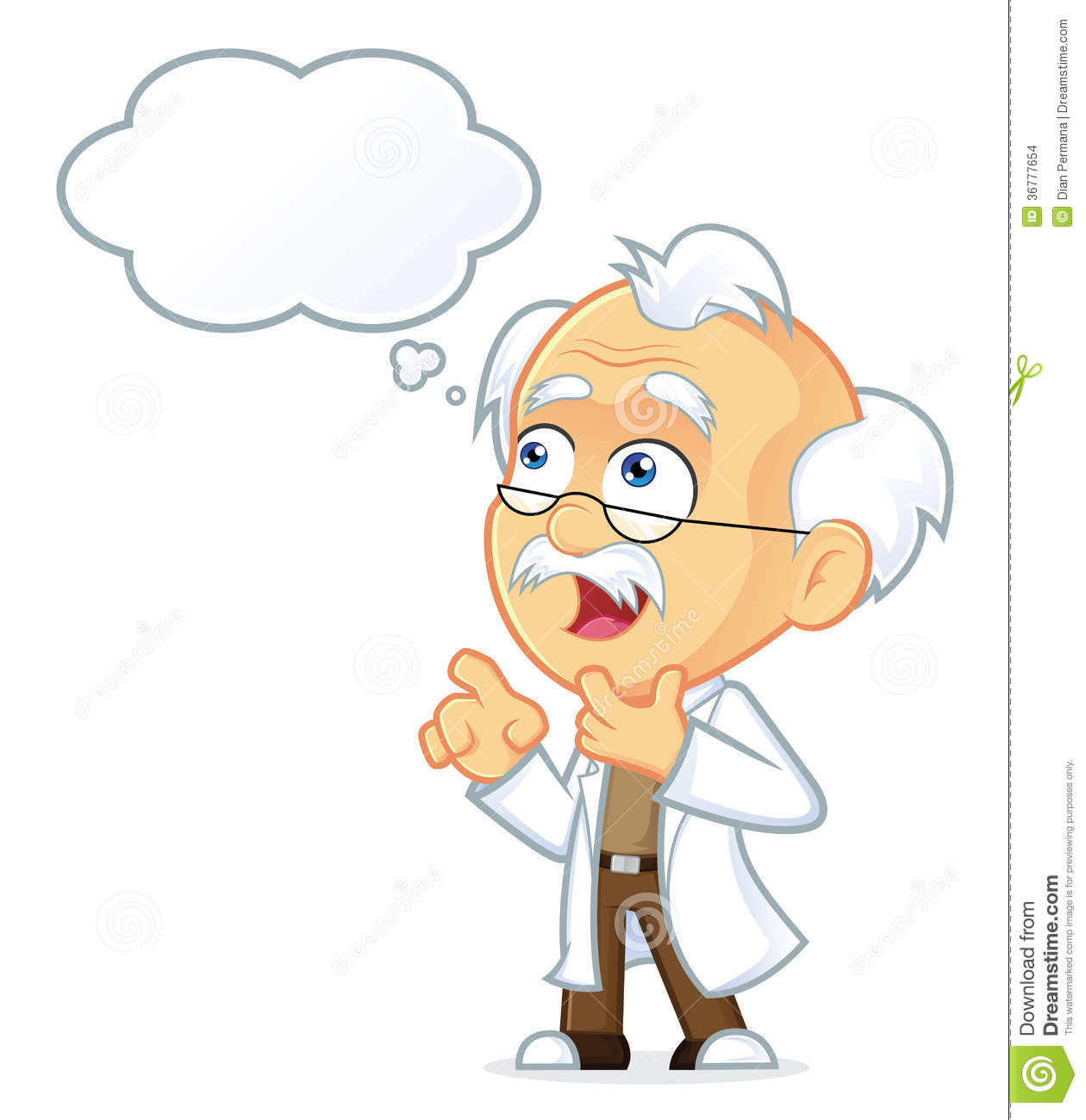 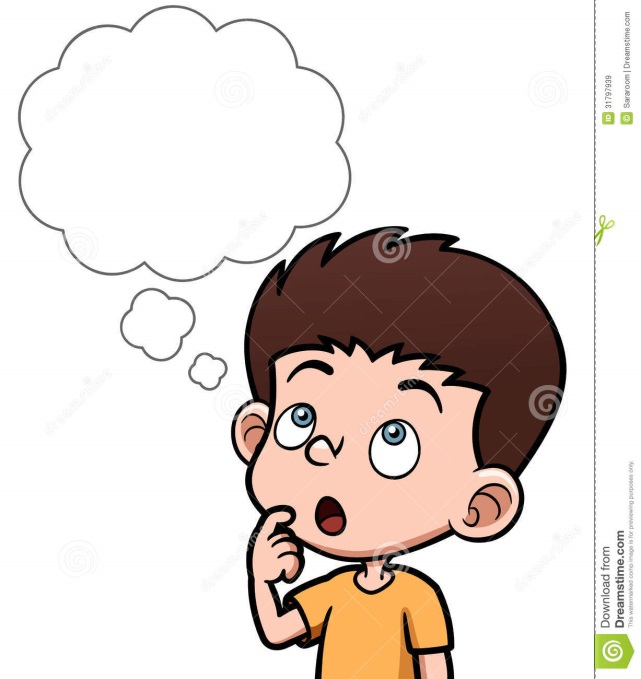 BÀI 18
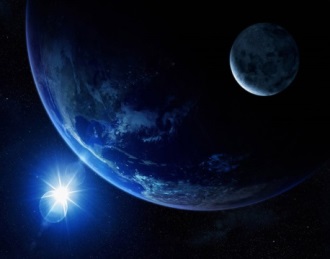 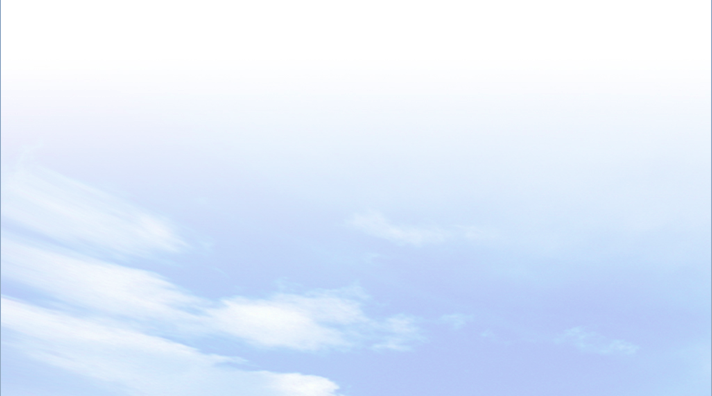 1
Hướng dẫn đọc biểu đồ nhiệt độ lượng mưa
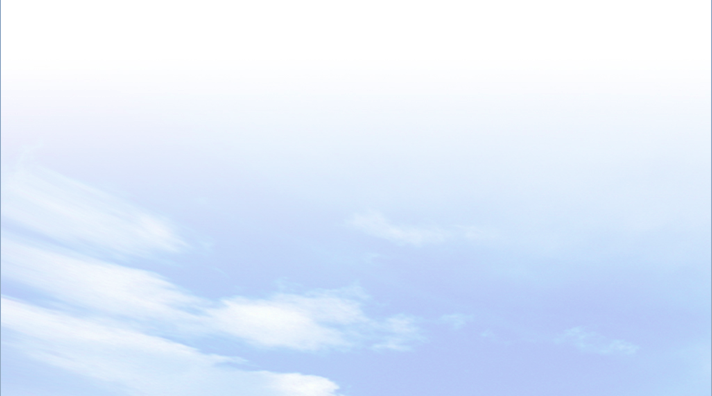 Quan sát hình 1, hãy cho biết Biểu đồ cột màu xanh thể hiện cho yếu tố nào. Đường biểu diễn màu đỏ thể hiện yếu tố nào?
- Biểu đồ cột màu xanh thể hiện cho lượng mưa.
- Đường biểu diễn màu đỏ thể hiện nhiệt độ.
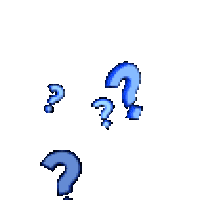 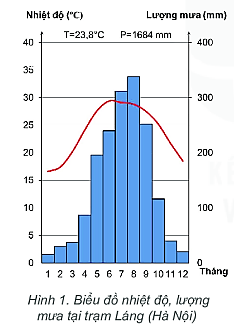 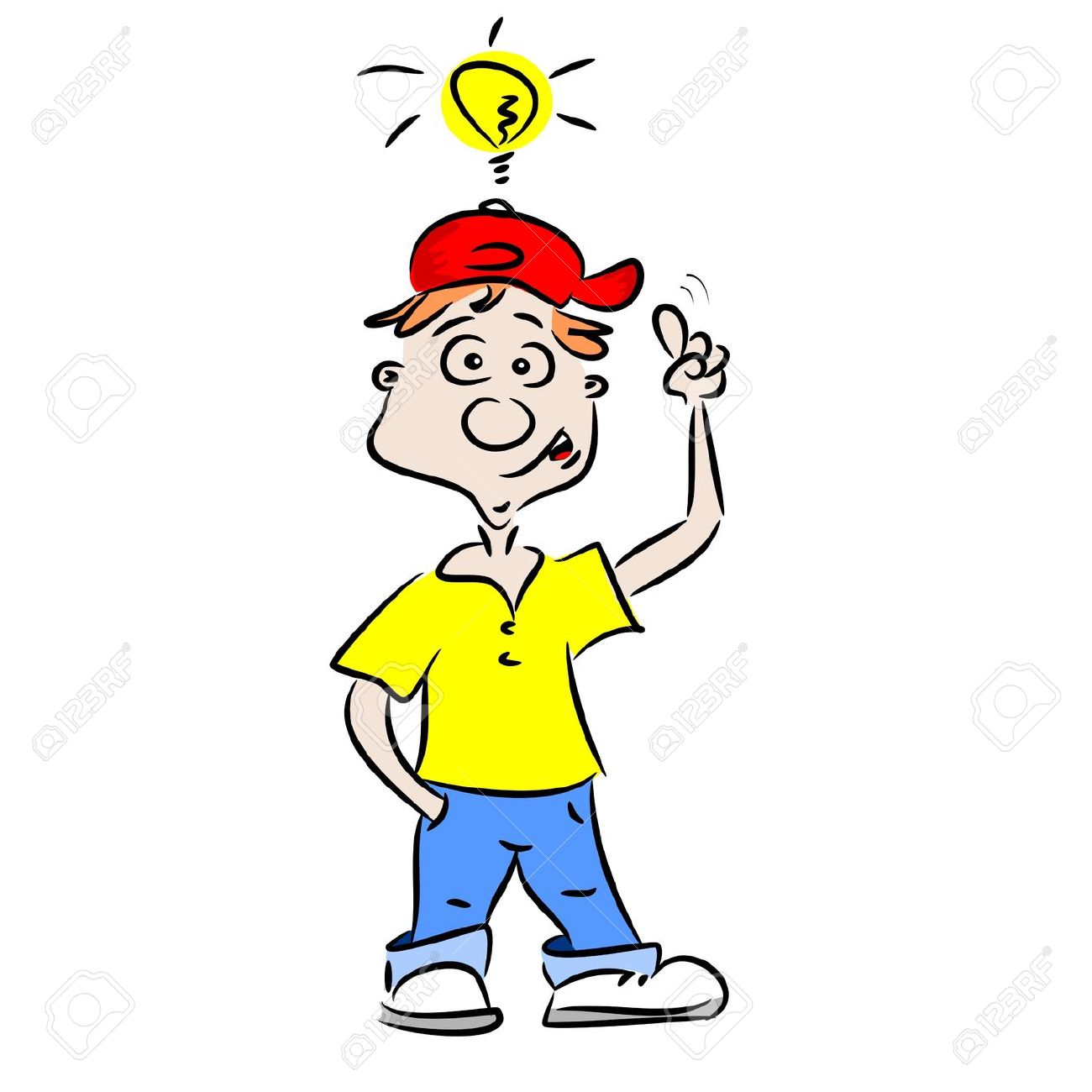 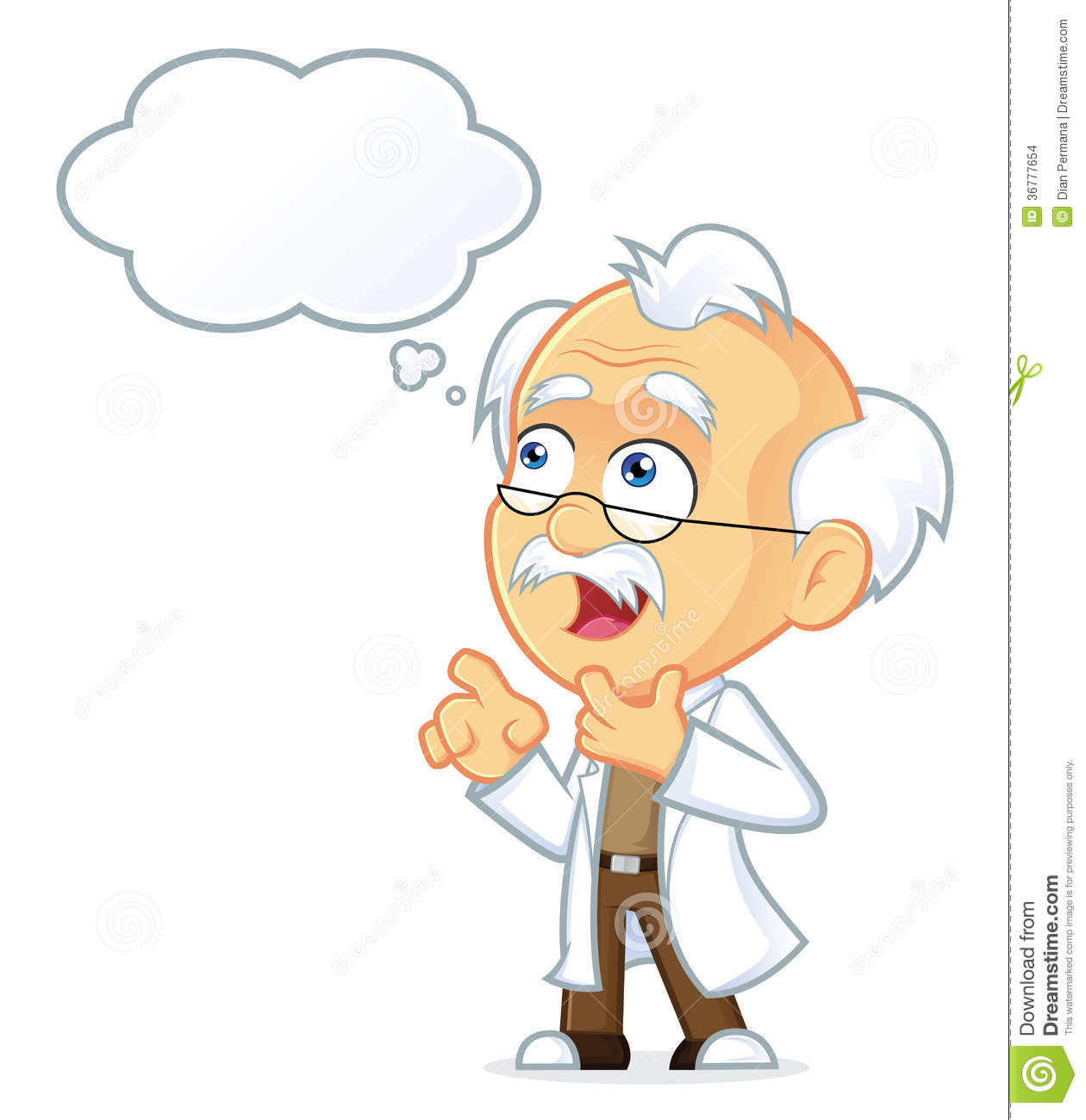 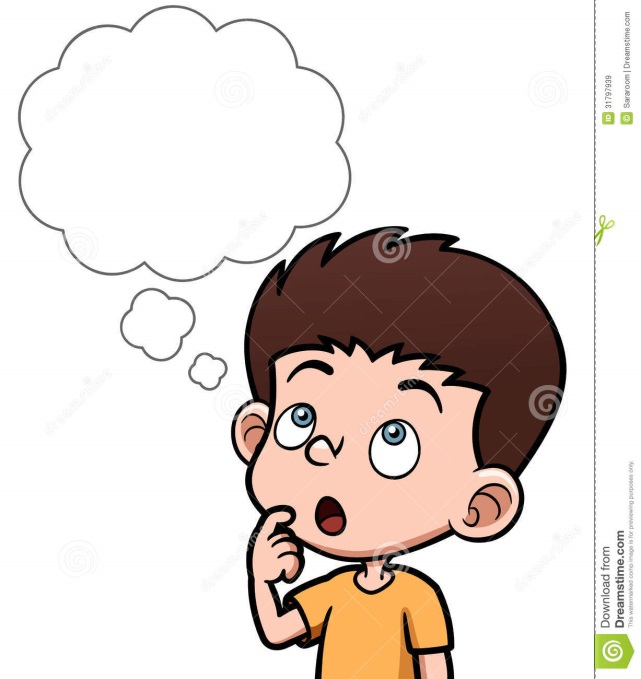 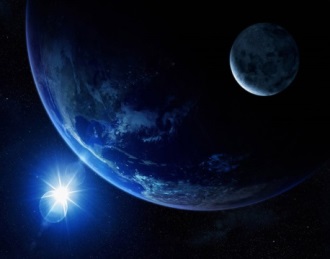 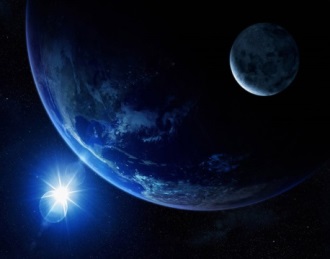 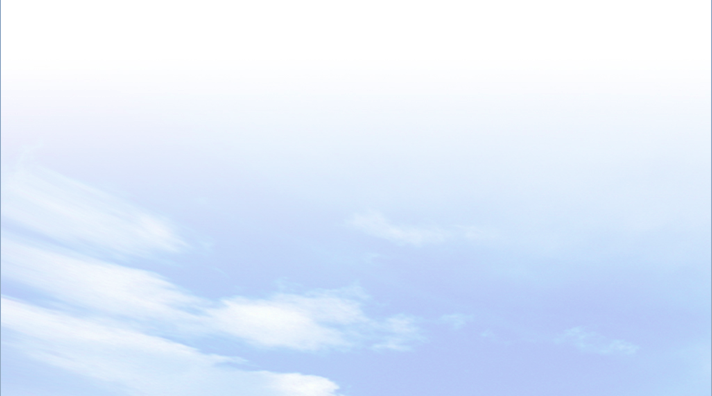 1
BÀI 18
Hướng dẫn đọc biểu đồ nhiệt độ lượng mưa
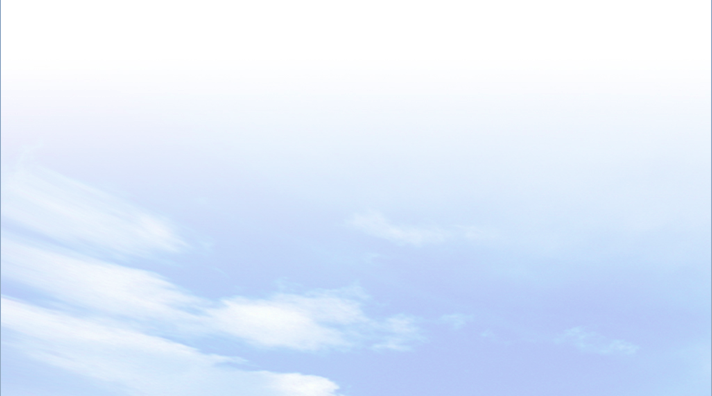 - Trục bên tay trái thể hiện yếu tố nhiệt độ. Đơn vị đo là 0C.
- Trục bên tay phải thể hiện yếu tố lượng mưa. Đơn vị đo là mm.
- Biểu đồ cột màu xanh thể hiện cho lượng mưa.
- Đường biểu diễn màu đỏ thể hiện nhiệt độ.
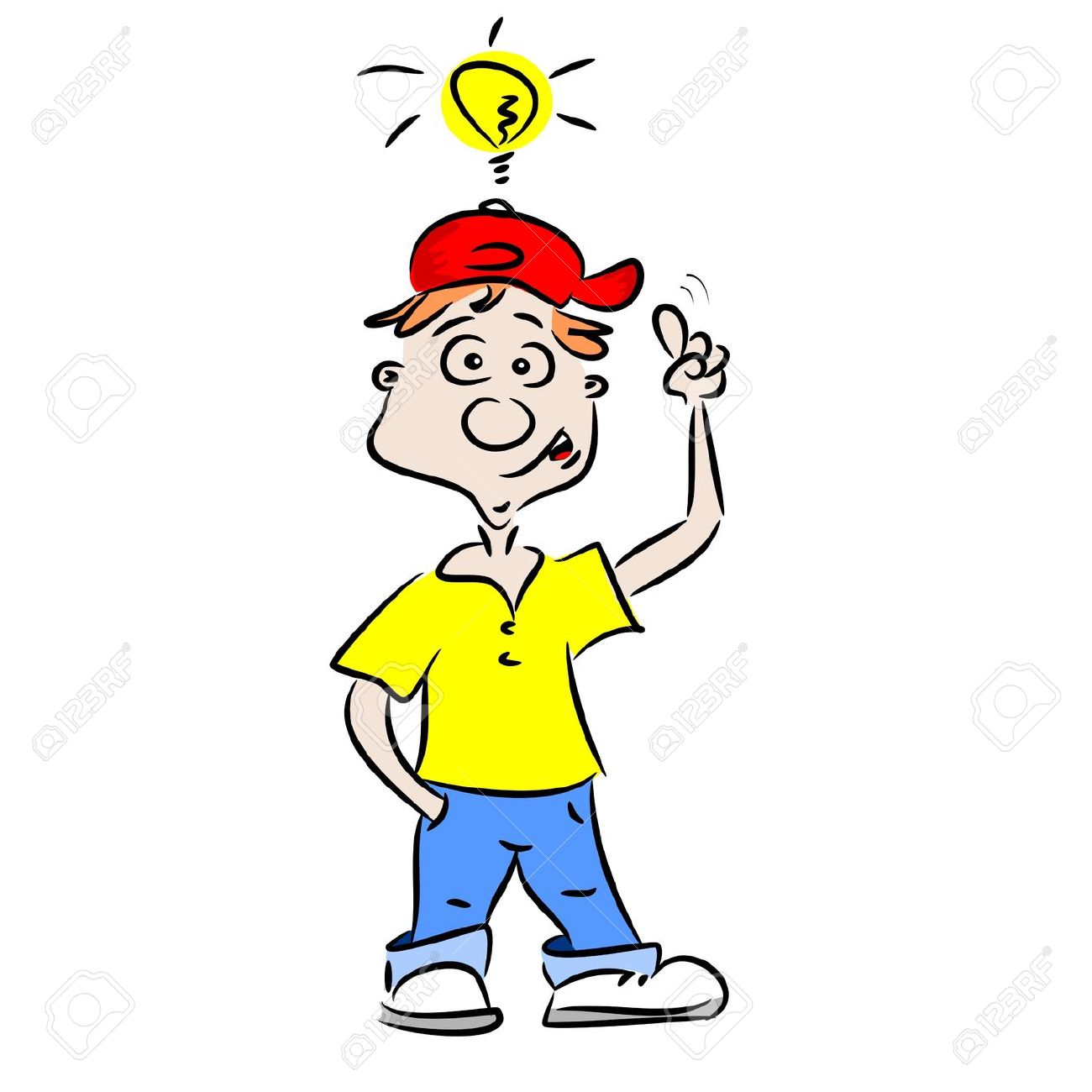 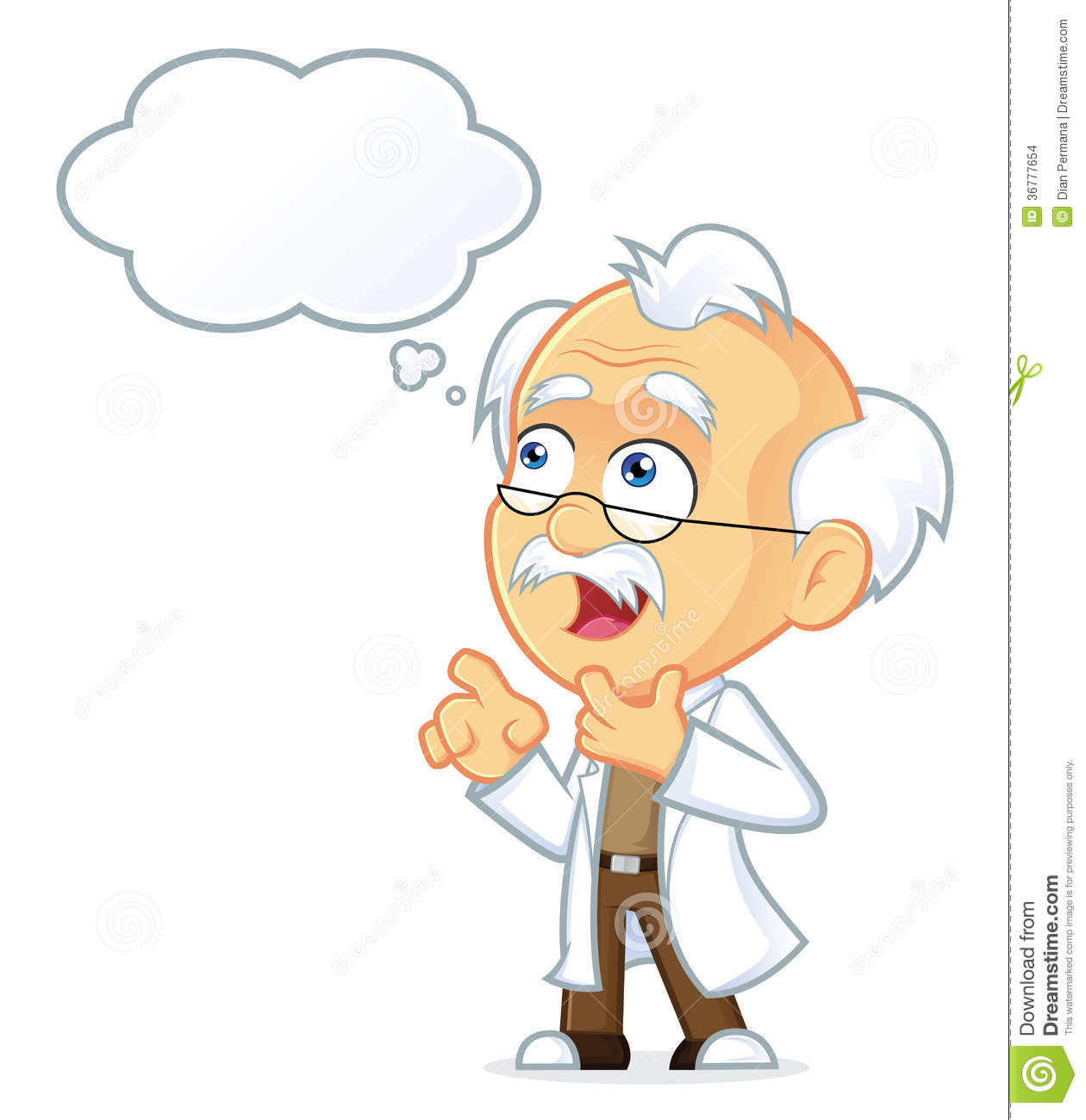 BÀI 18
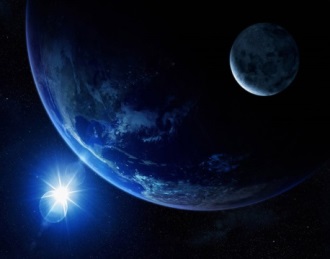 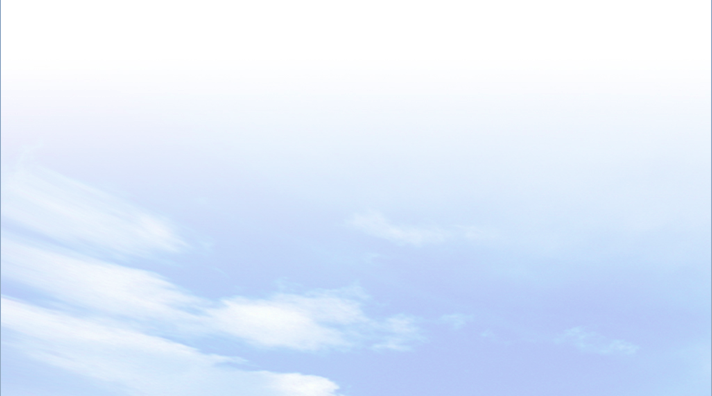 2
Nội dung thực hành
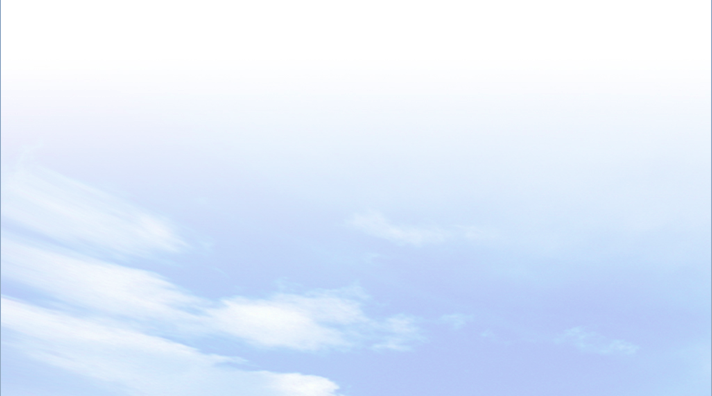 - Tích-xi nằm ở đới lạnh
- Xê-un nằm ở đới ôn hòa
- Ma-ni-a nằm ở đới nóng
Quan sát hình 2, hãy cho biết Tích-xi, Xê-un, Ma-ni-la thuộc đới khí hậu nào?
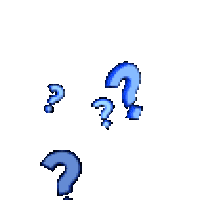 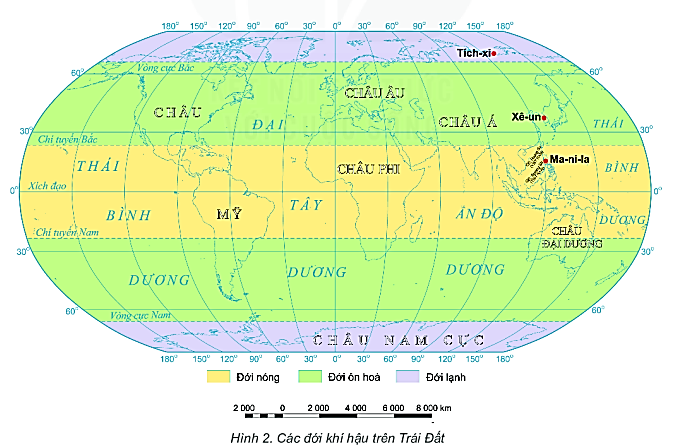 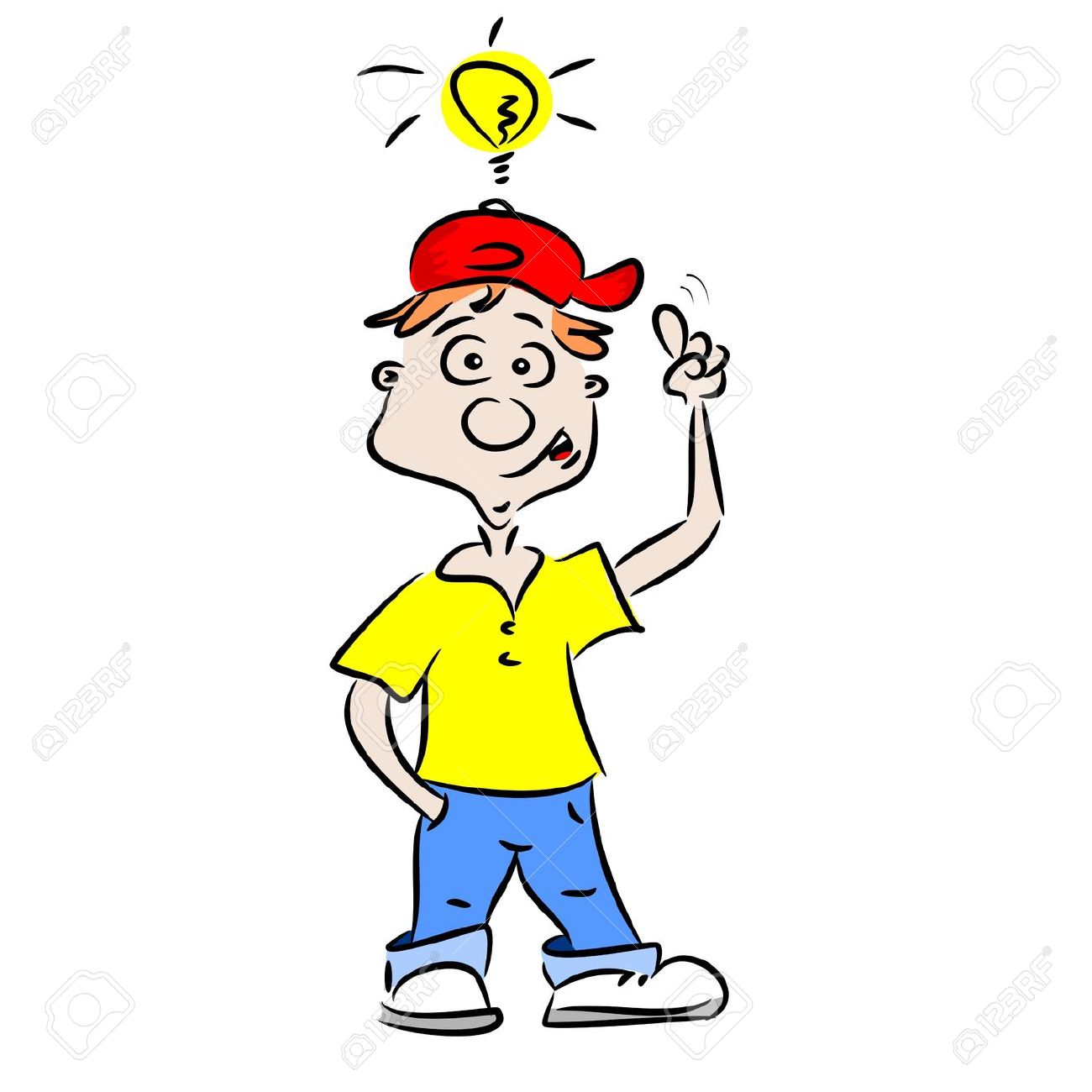 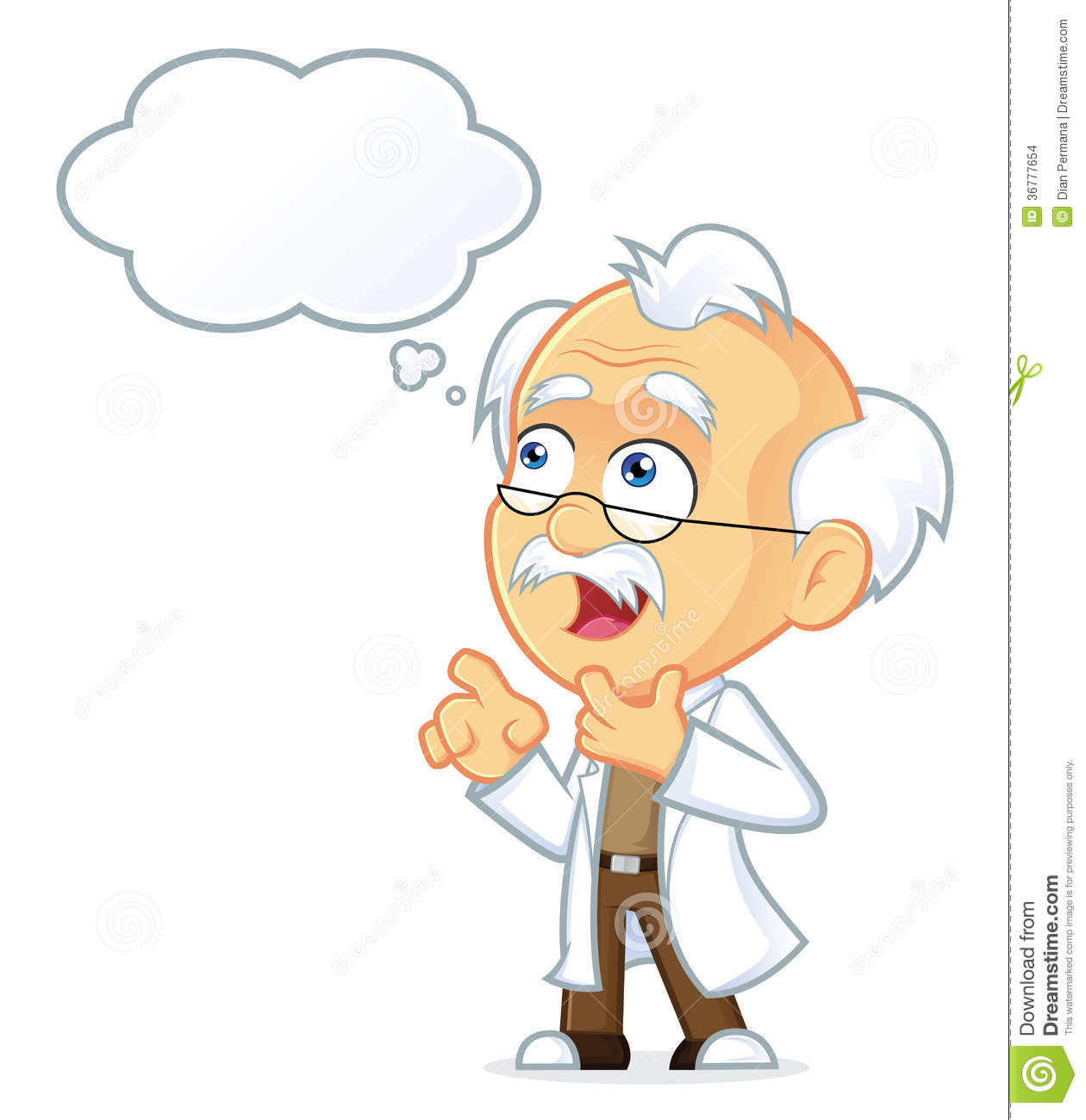 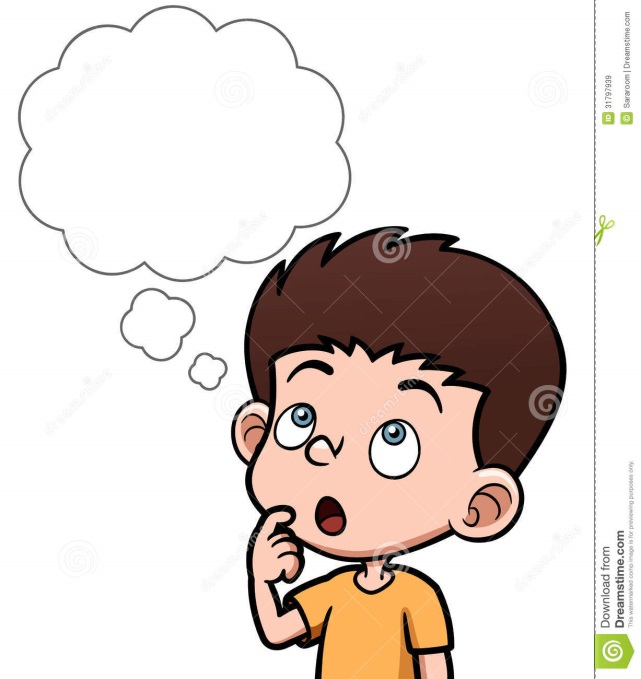 BÀI 18
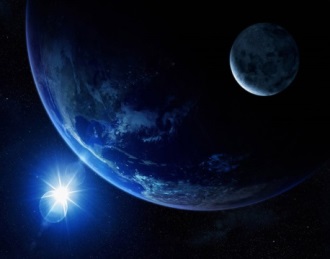 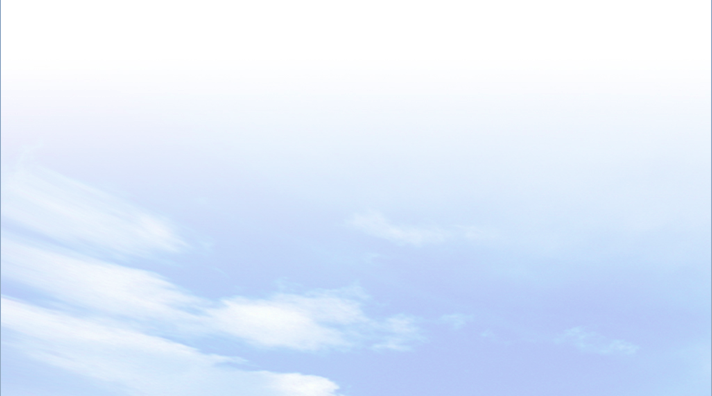 2
Nội dung thực hành
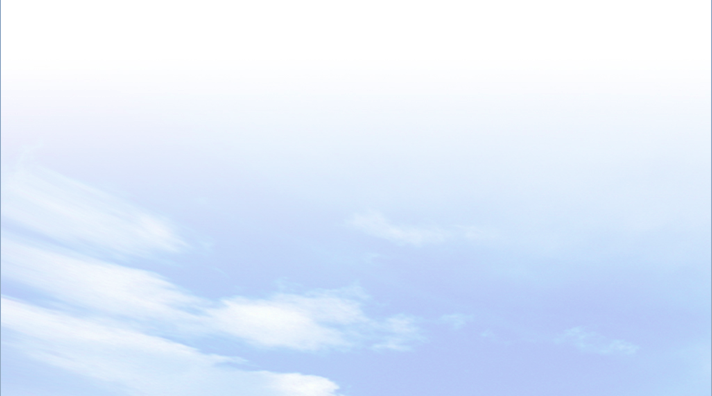 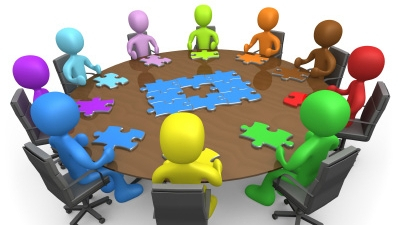 THẢO LUẬN NHÓM
Thời gian: 5 phút
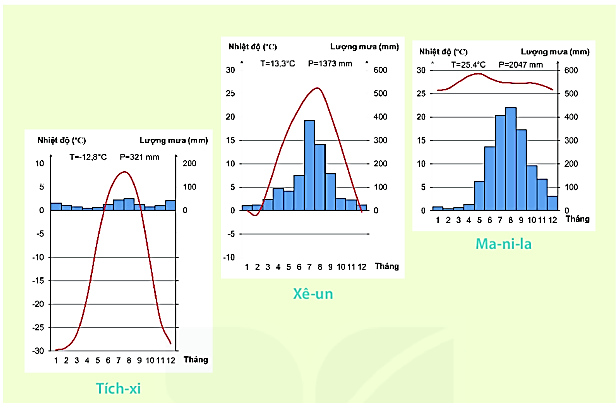 Quan sát các biểu đồ nhiệt độ và lượng mưa ở Tích-xi, Xê-un và Ma-ni-la, em hãy hoàn thành bảng sau:
Nhóm 1, 2, 3: 
Tích-xi
Nhóm 4, 5 ,6:   
Xê-un
Nhóm 7, 8, 9:
 Ma-ni-la
BÀI 18
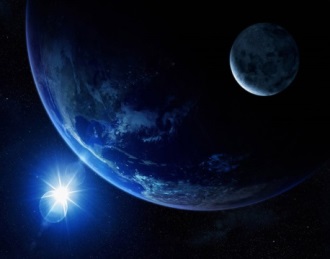 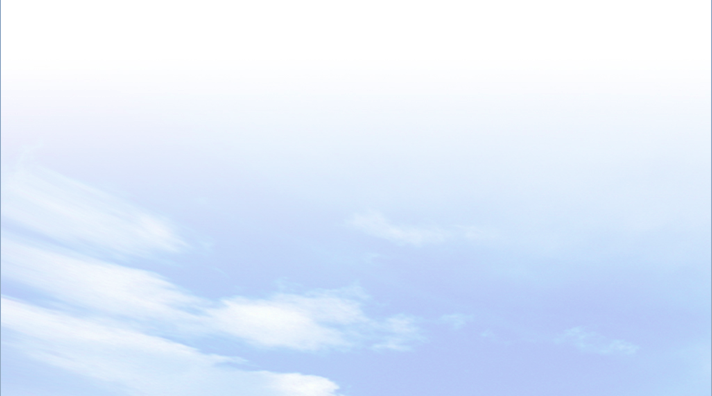 2
Nội dung thực hành
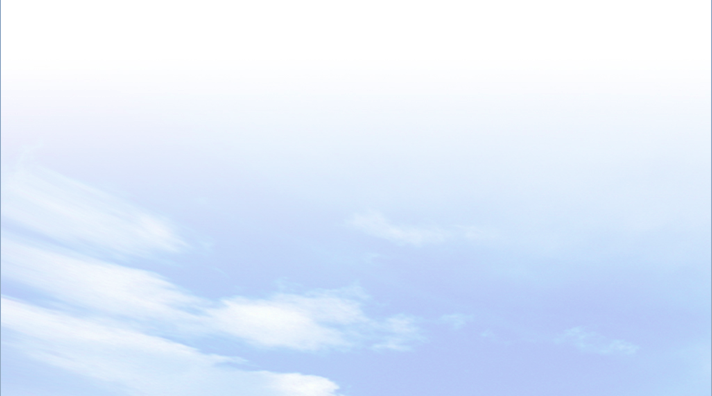 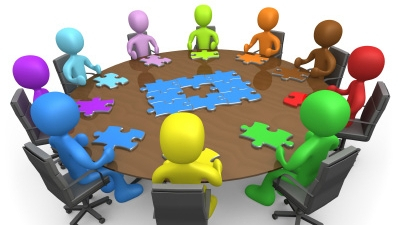 THẢO LUẬN NHÓM
Thời gian: 5 phút
Quan sát các biểu đồ nhiệt độ và lượng mưa ở Tích-xi, Xê-un và Ma-ni-la, em hãy hoàn thành bảng sau:
Nhóm 1, 2, 3: 
Tích-xi
Nhóm 4, 5 ,6:   
Xê-un
Nhóm 7, 8, 9:
 Ma-ni-la
BÀI 18
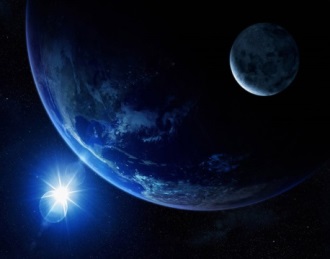 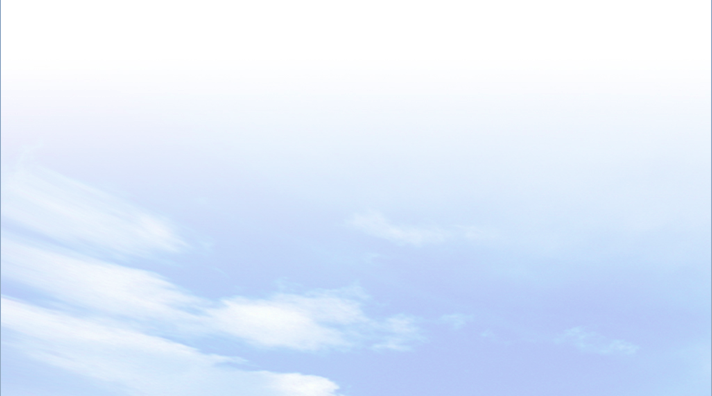 2
Nội dung thực hành
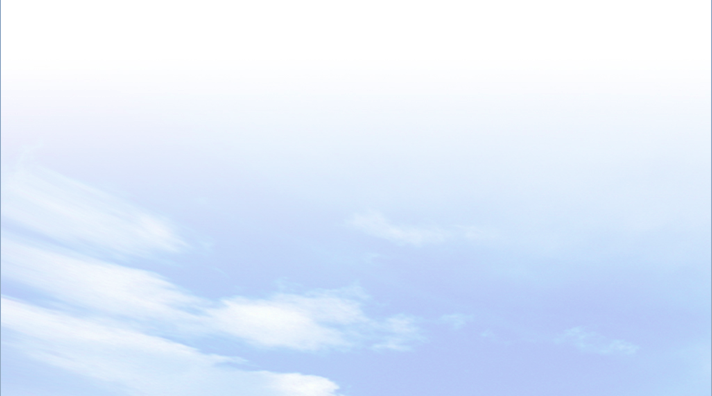 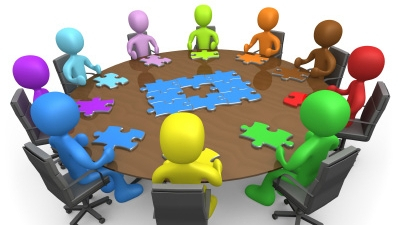 THẢO LUẬN NHÓM
Thời gian: 5 phút
Quan sát các biểu đồ nhiệt độ và lượng mưa ở Tích-xi, Xê-un và Ma-ni-la, em hãy hoàn thành bảng sau:
Nhóm 1, 2, 3: 
Tích-xi
Nhóm 4, 5 ,6:   
Xê-un
Nhóm 7, 8, 9:
 Ma-ni-la
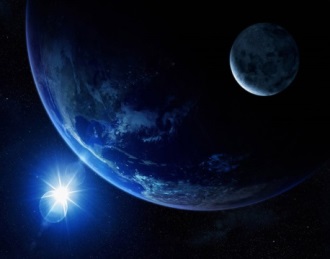 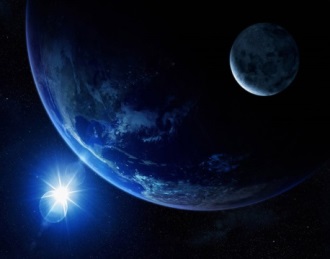 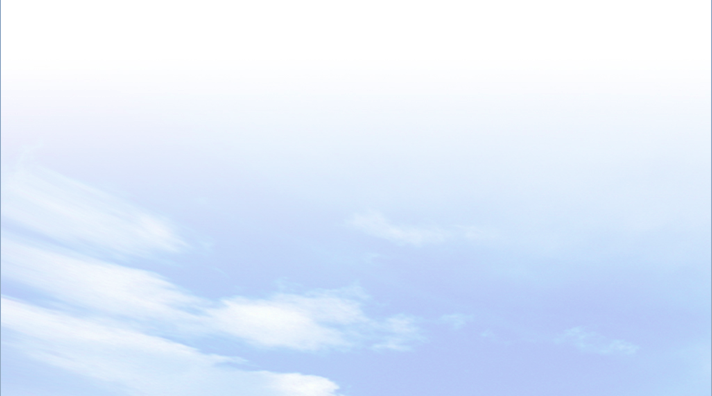 2
BÀI 18
Nội dung thực hành
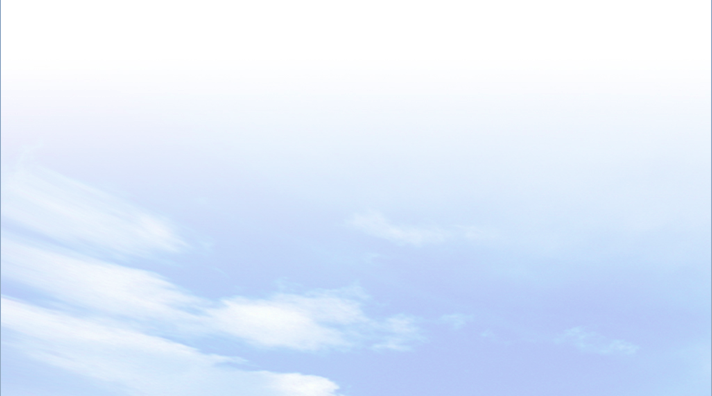 - Tích-xi nằm ở đới lạnh có nhiệt độ thấp (trung bình năm: -12,80C), lượng mưa ít (trung bình năm: 321mm).
- Xê-un nằm ở đới ôn hòa có nhiệt độ trung bình (trung bình năm: 13,30C), lượng mưa khá (trung bình năm: 1373mm).
- Ma-ni-a nằm ở đới nóng có nhiệt độ cao (trung bình năm: 25,40C), lượng mưa lớn (trung bình năm: 2047mm).
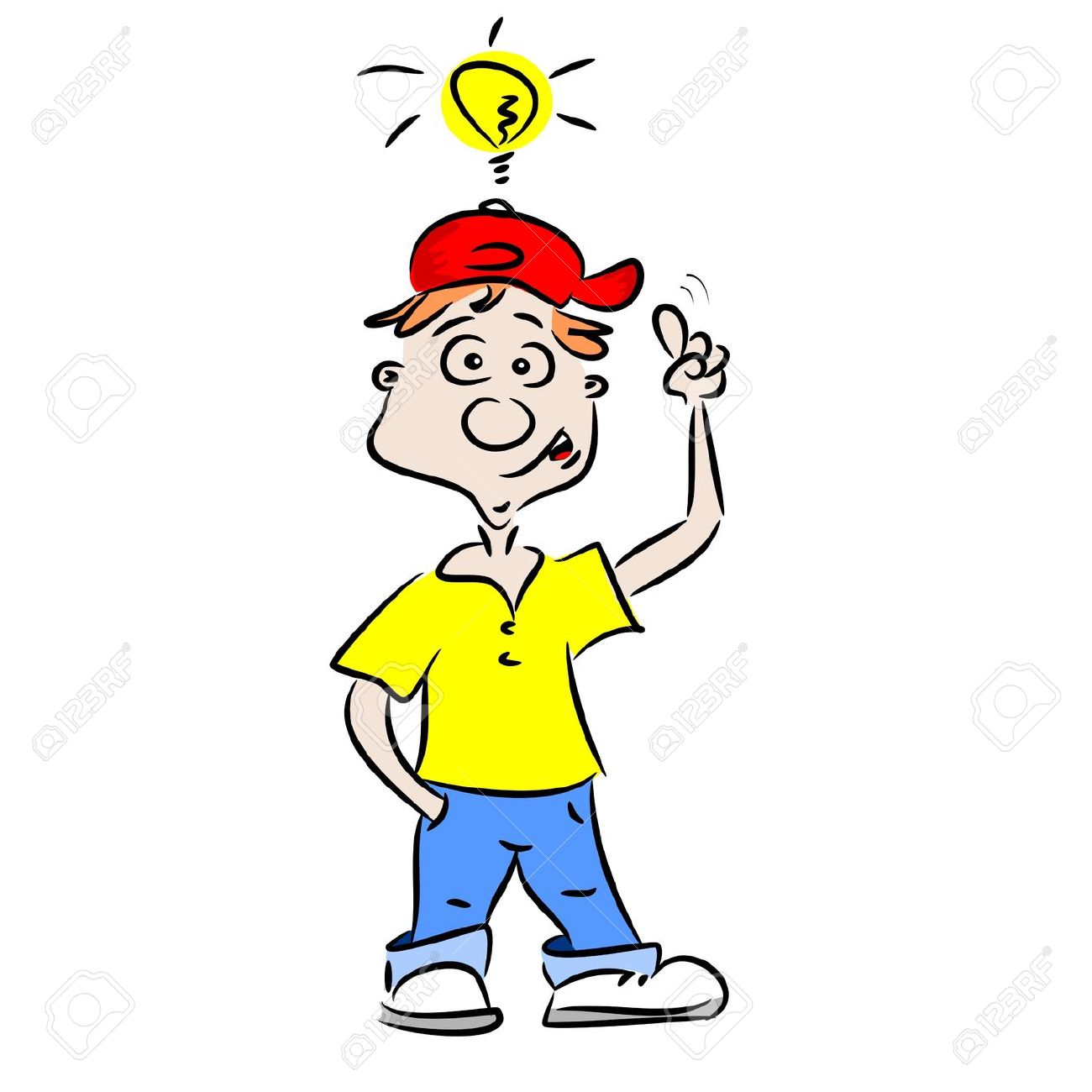 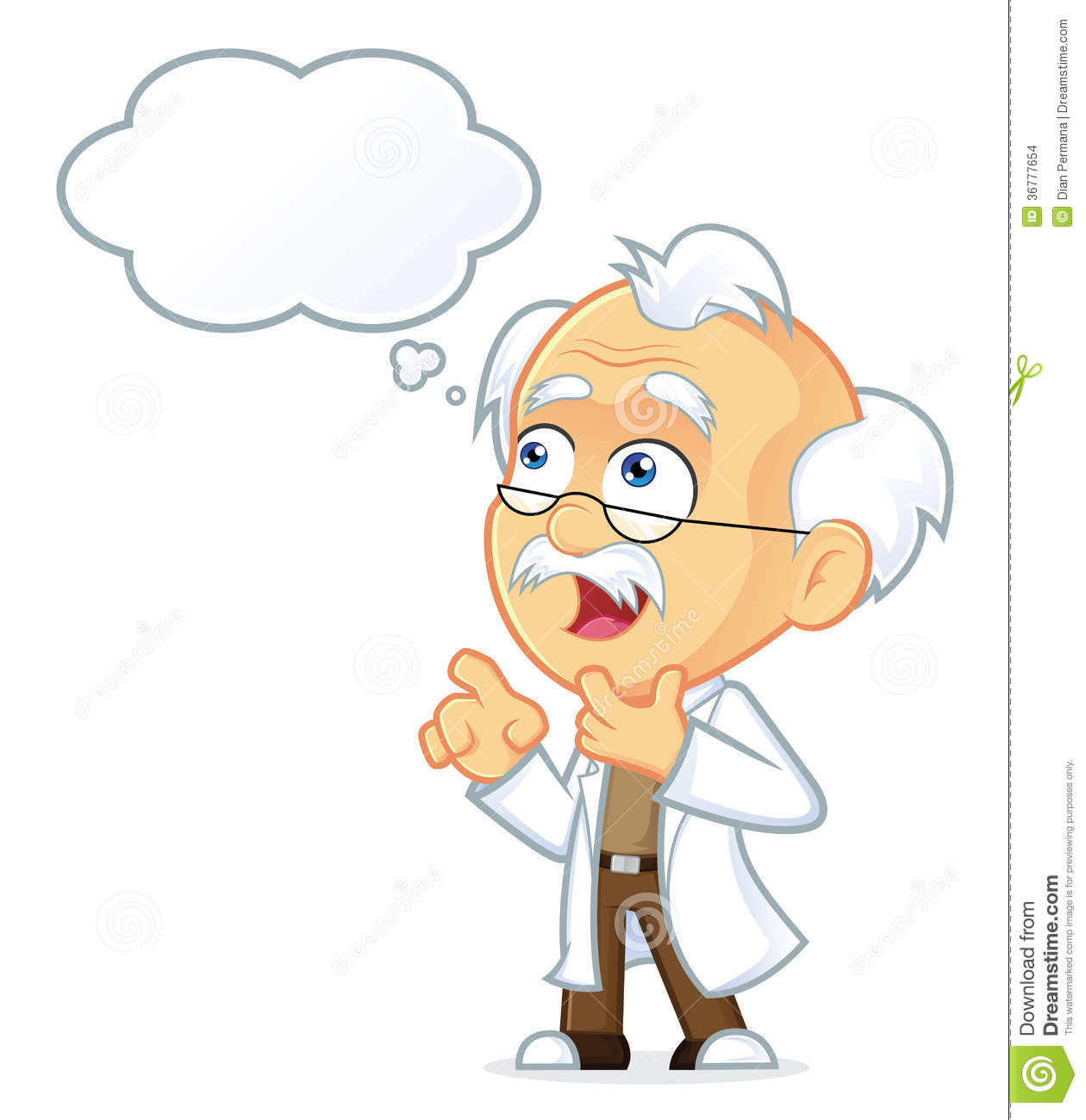 BÀI 18
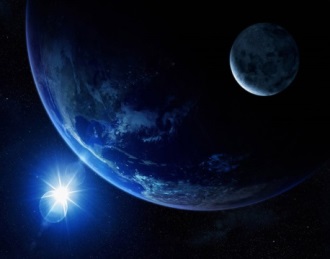 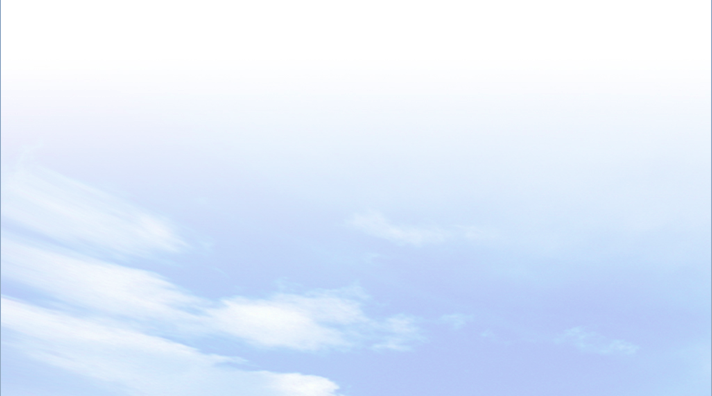 3
Luyện tập và vận dụng
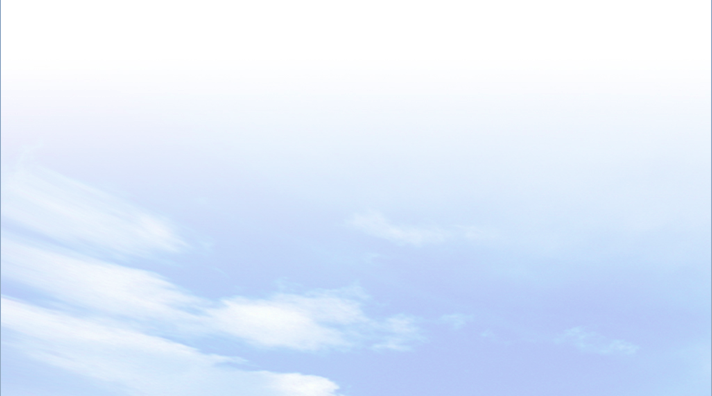 a. Luyện tập
Câu 1. Tháng có nhiệt độ thấp nhất là:
A. tháng 1	                     C. tháng 11
B. tháng 2                                 D. tháng 12

Câu 2. Tháng có nhiệt độ cao nhất là:
A. tháng 3	                     C. tháng 5
B. tháng 4                                 D. tháng 6

Câu 3. Tháng có lượng mưa thấp nhất là: 
A. tháng 1	                     C. tháng 11
B. tháng 2                                 D. tháng 12

Câu 4. Tháng có lượng mưa cao nhất là: 
A. tháng 7	                     C. tháng 9
B. tháng 8                                 D. tháng 10
Dựa vào biểu đồ dưới đây  hãy trả lời các câu hỏi sau:
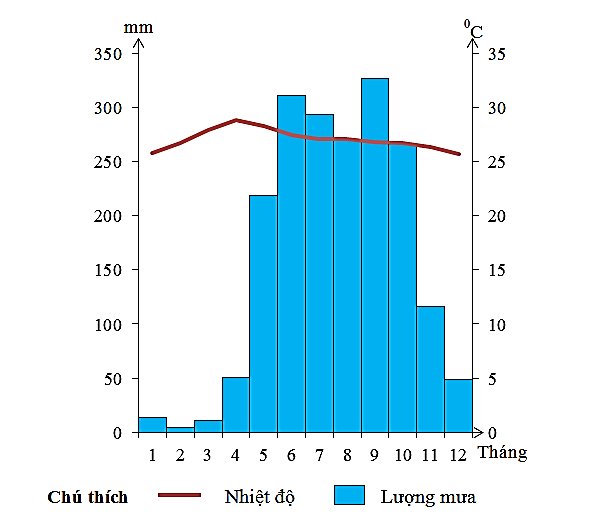 Biểu đồ thể hiện nhiệt độ và lượng mưa
 của TPHCM
BÀI 18
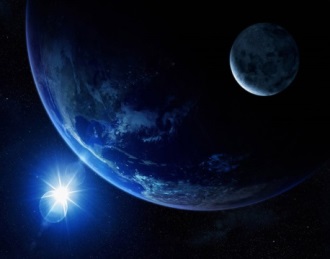 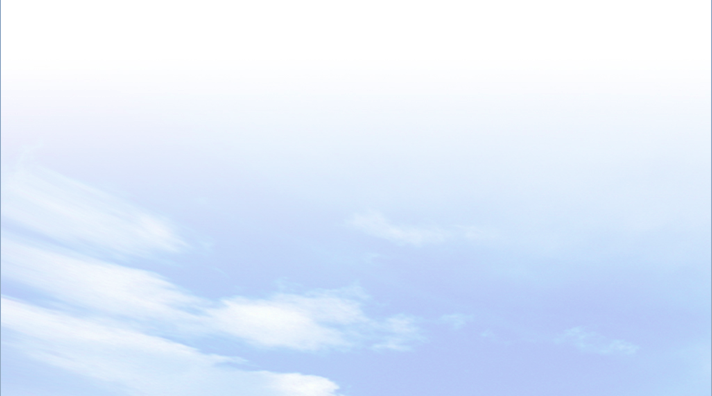 3
Luyện tập và vận dụng
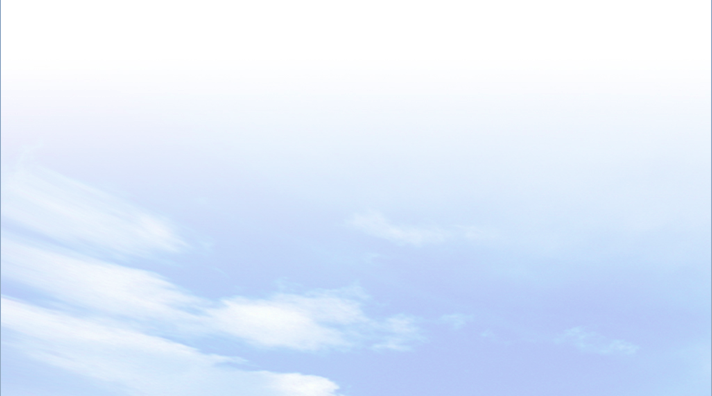 Tài liệu được chia sẻ bởi Website VnTeach.Com
https://www.vnteach.com
b. Vận dụng
- Nhiệt độ tháng cao nhất là 28,90C, tháng thấp nhất là 16,40C.
- Biên độ nhiệt năm là 12,50C.
Dựa vào bảng số liệu dưới đây, hãy xác định nhiệt độ tháng cao nhất, nhiệt độ tháng thấp nhất và biên độ nhiệt năm 
của Hà Nội.
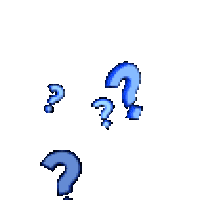 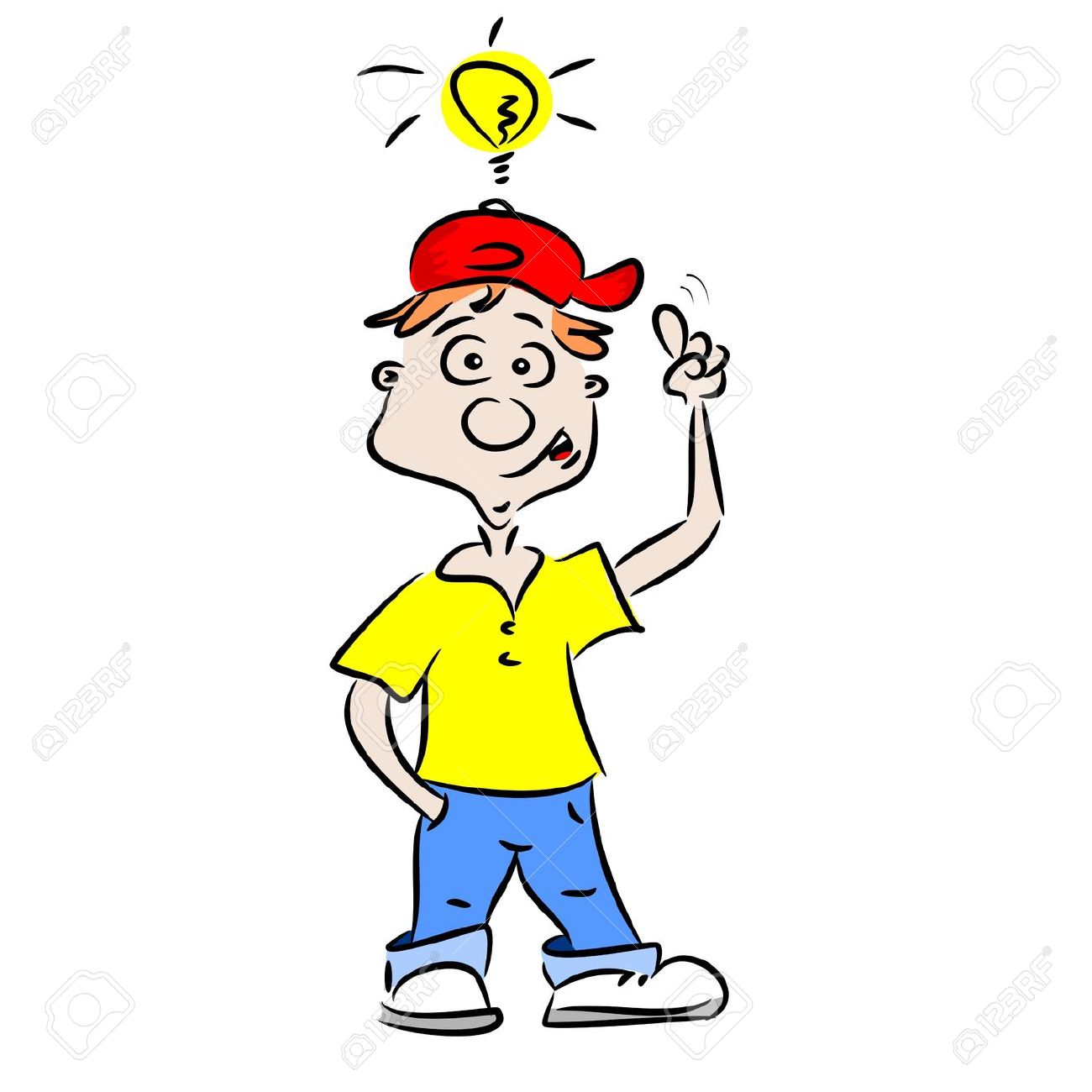 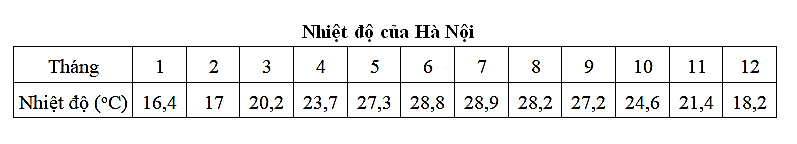 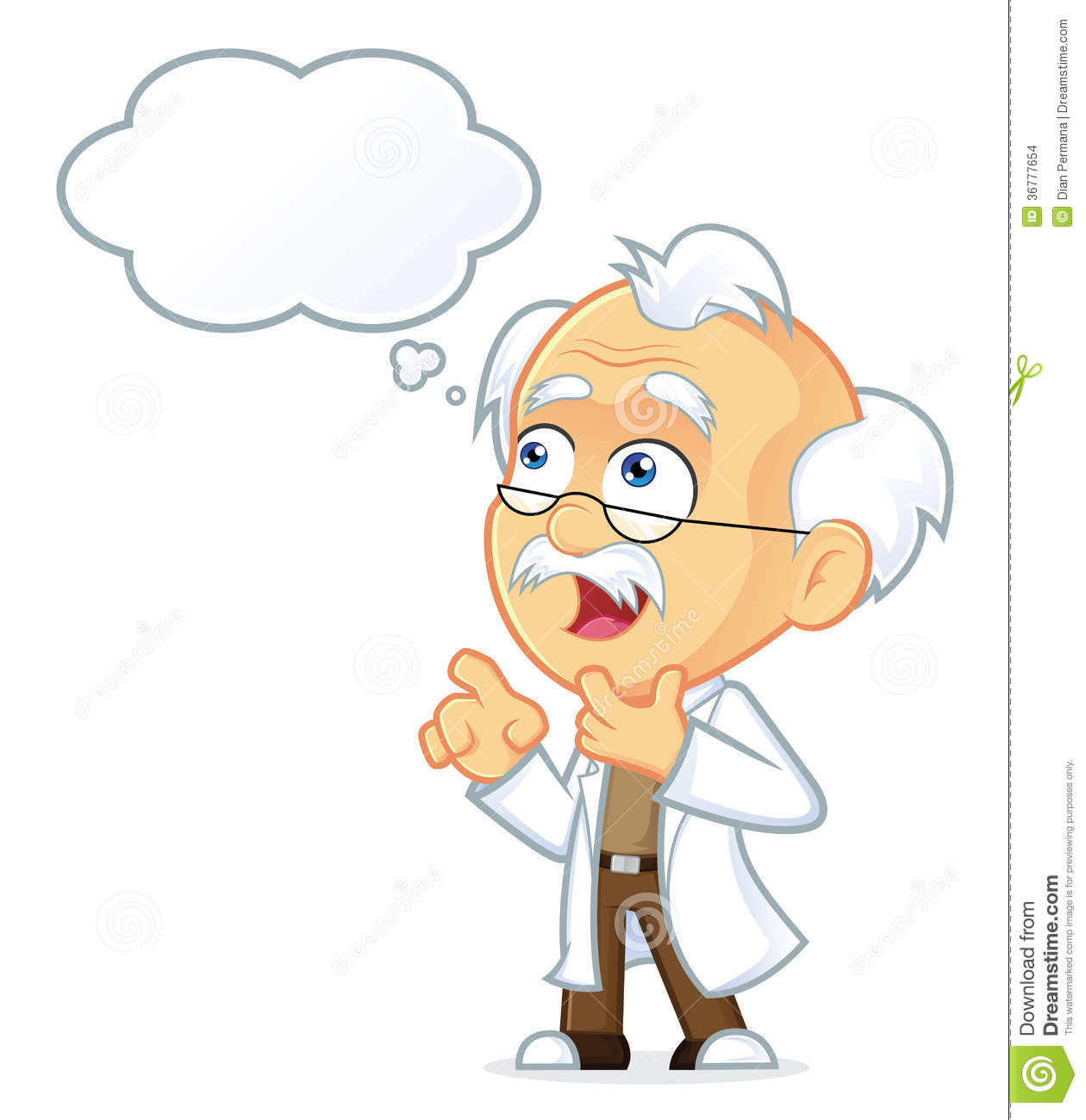 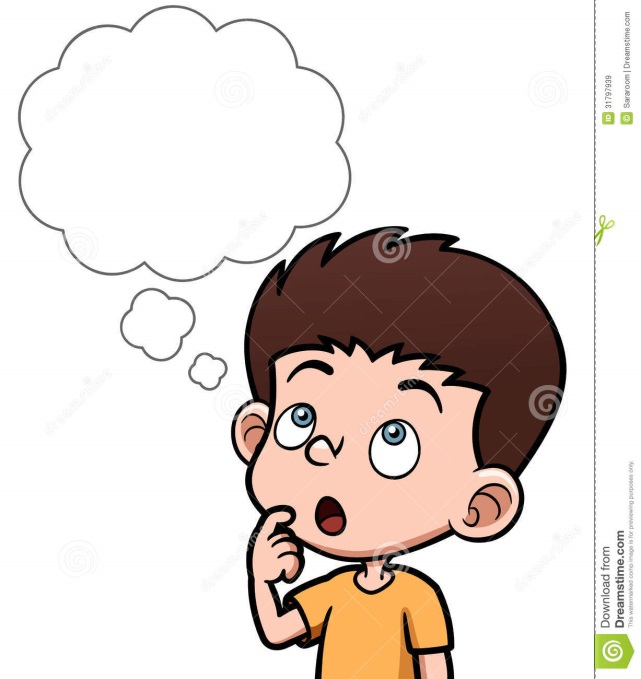